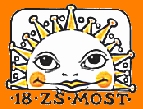 PŘEDSTAVUJEME  SE
2. A
18. ZŠ  MOST
ČESKÁ REPUBLIKA
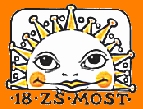 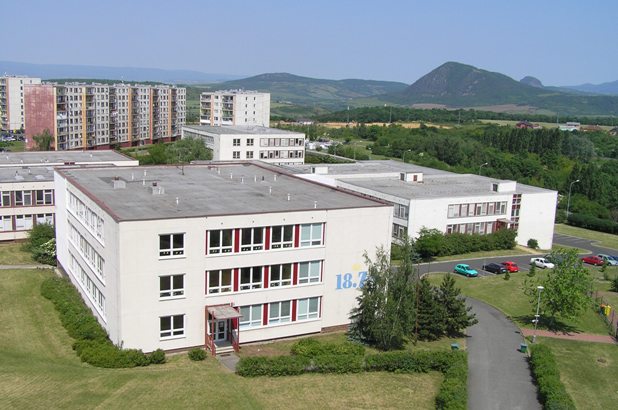 Naše škola v Mostě
Takhle vypadá naše vyučování
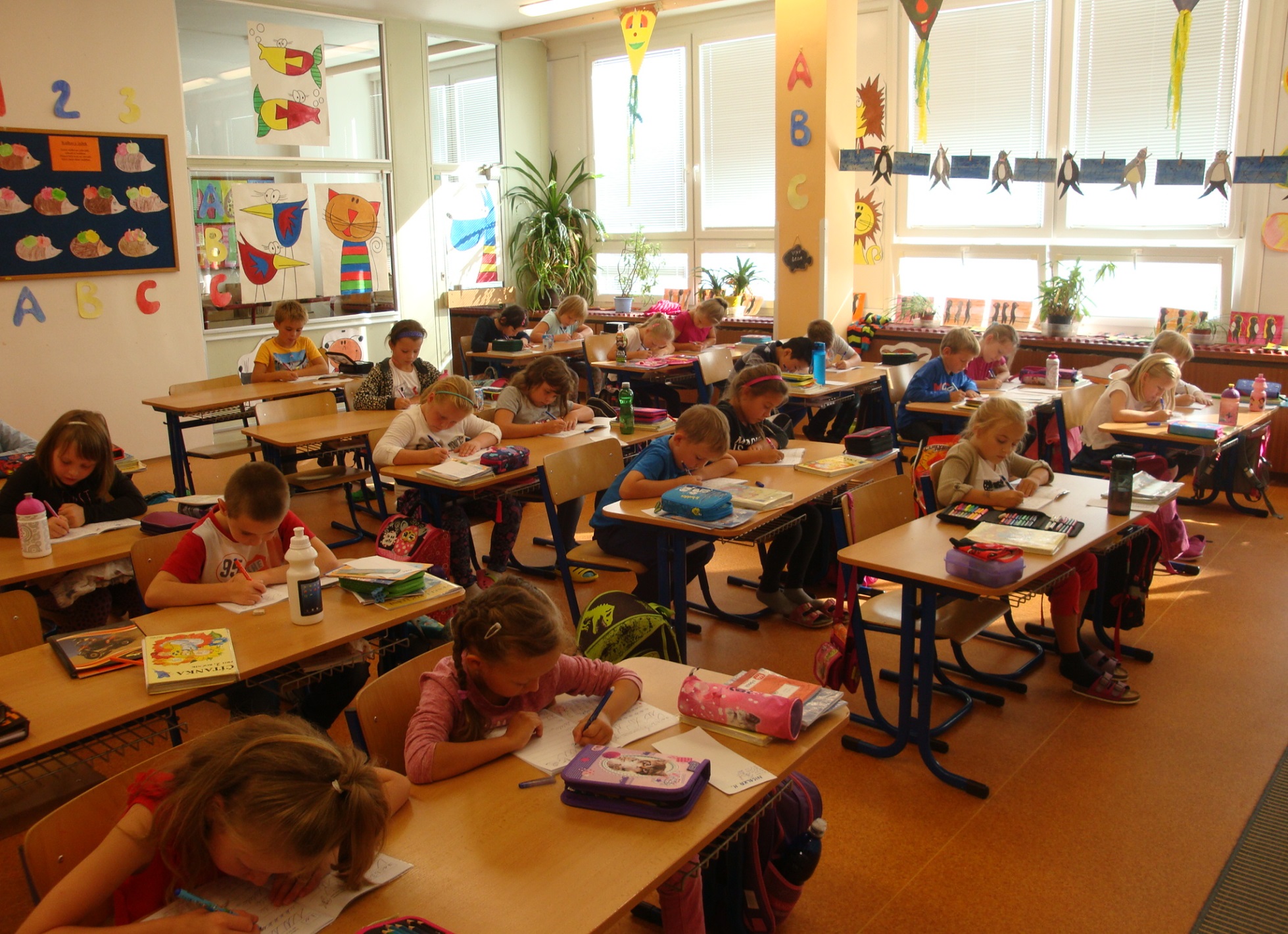 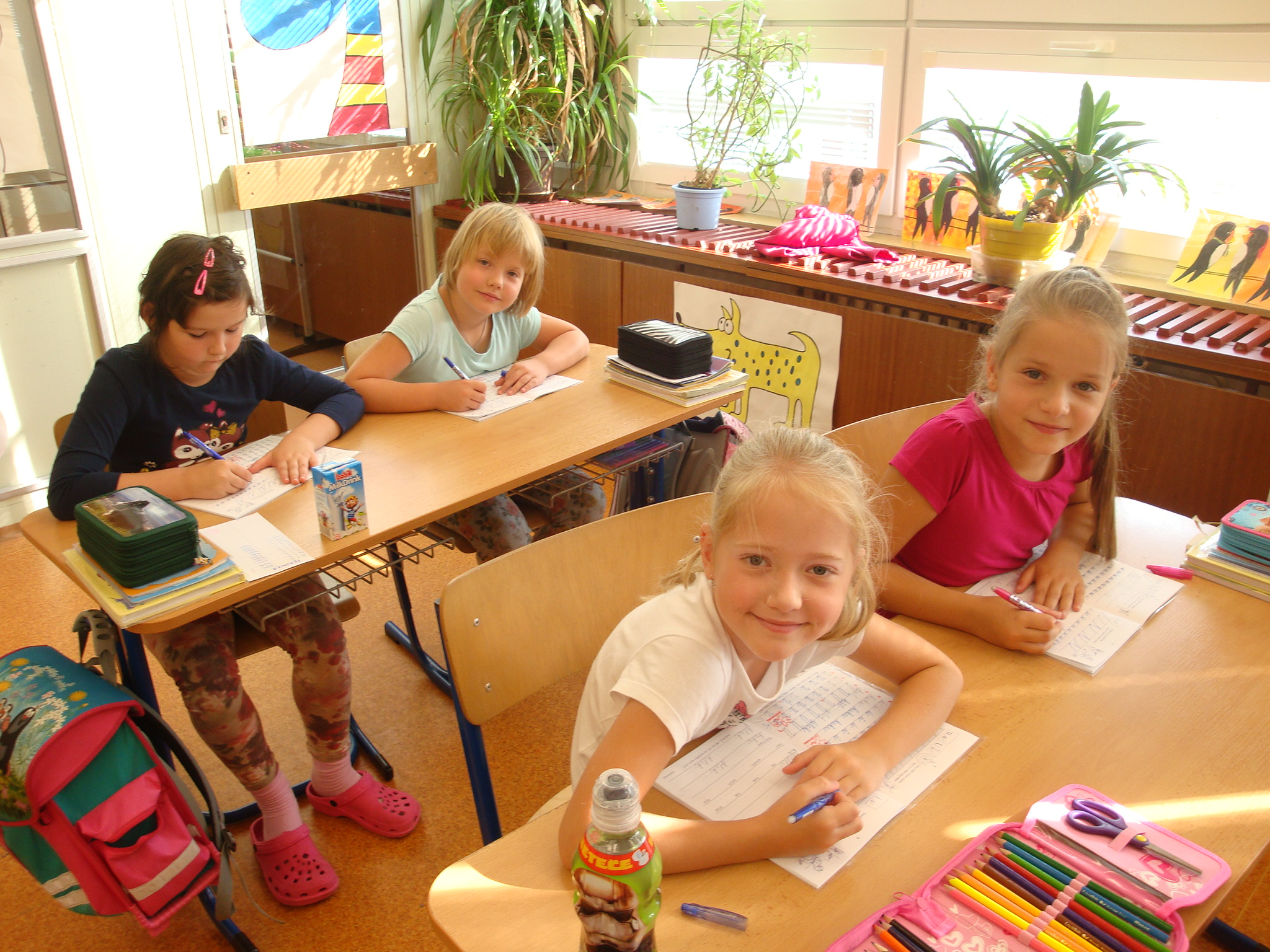 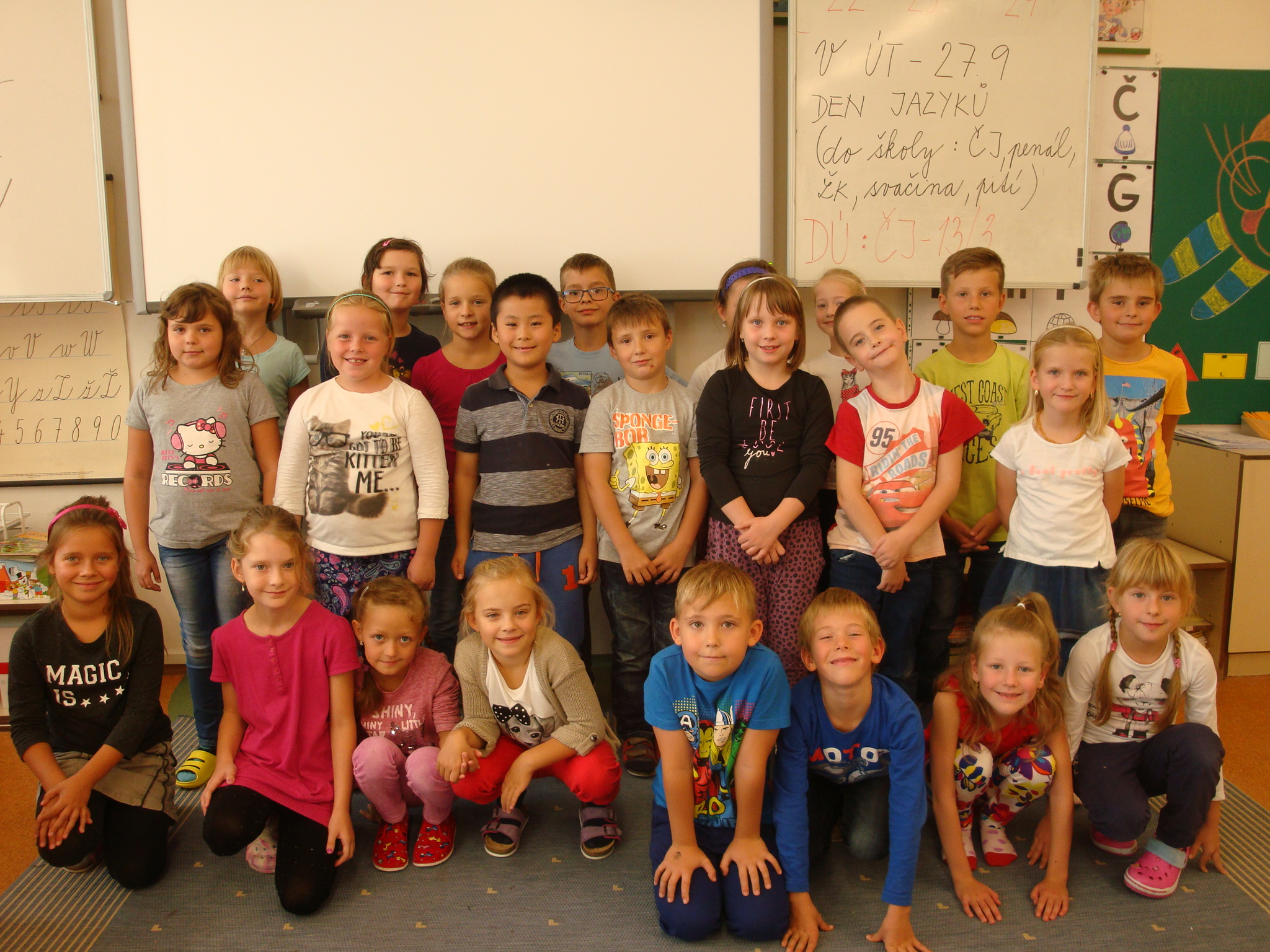 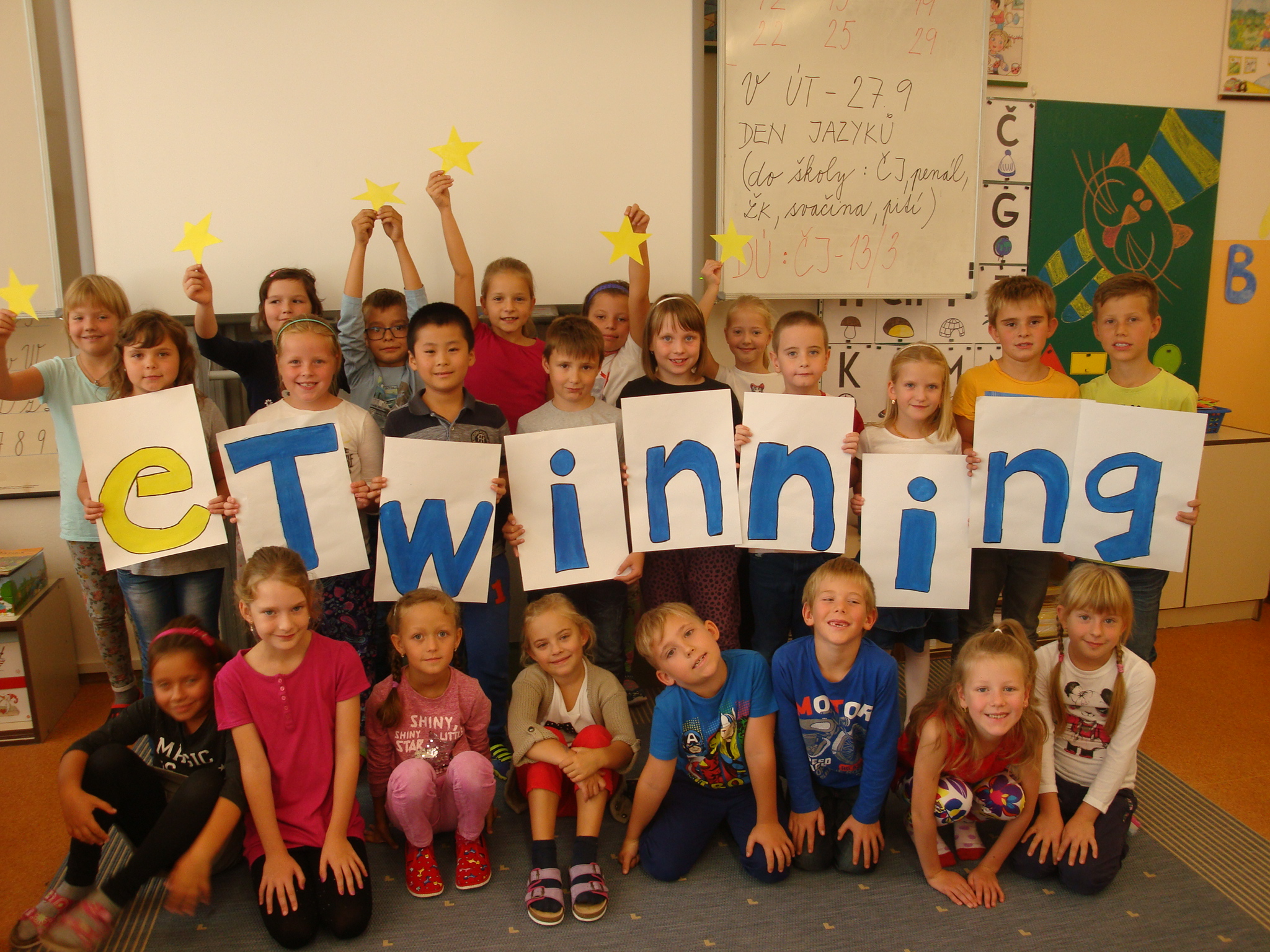 Přestávky jsou zábavné
Naše výsledky
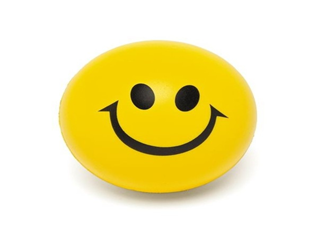 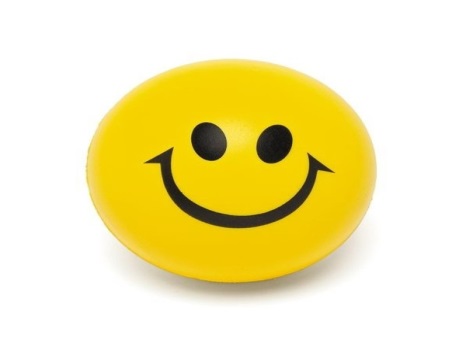 A když skončí vyučování
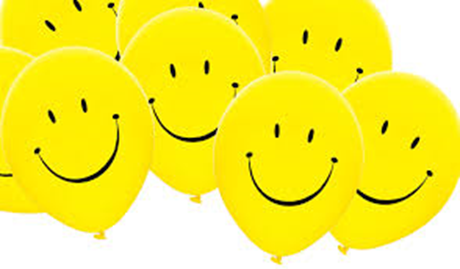 Tak teď už nás znáte.
Těšíme se na Vás.Žáci  2. A   z  Mostu